MIT 6.875
Foundations of Cryptography
Lecture 11
TODAY: Digital Signatures
Message Authentication Codes
m
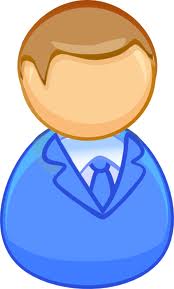 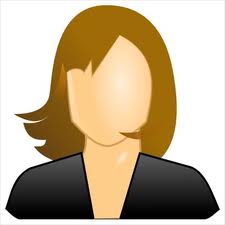 sk
sk
Authenticity: Bob wants to ensure that the message came from Alice.
Needs Bob and Alice to share a secret key beforehand.
Digital Signatures: Public-key Analog of MACs
Alice
vk
m
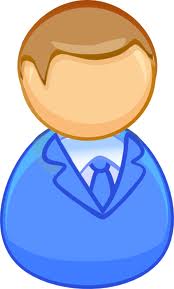 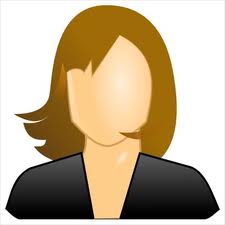 sk
(Public) verification keys are stored in a “directory”.
Only Alice can produce signatures; but Bob (or indeed, anyone else) can verify them.
Digital Signatures vs. MACs
Signatures
MACs
Publicly Verifiable
Privately Verifiable
Transferable
Not Transferable
Does not provide Non-Rep.
Provides Non-Repudiation
(is this a good thing or a bad thing?)
Other Applications
Alice
pk,vk
1. Certificates, or a public-key directory in practice:
Trusted Certificate Authority, e.g. Verisign, Let’s Encrypt.
Other Applications
Digital Signatures: Definition
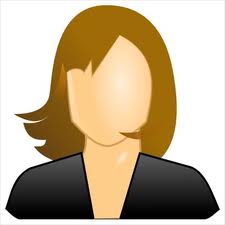 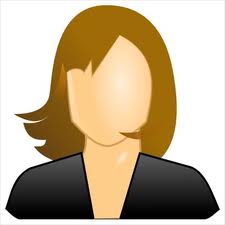 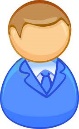 Digital Signatures: Security
“The adversary after seeing signatures of many msgs, should not be able to produce a signature of any new msg.”
Chosen-message attack
Existential Forgery
EUF-CMA Security
(Existentially Unforgeable against a Chosen Message Attack)
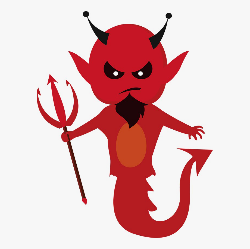 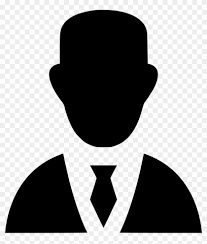 Challenger
Eve
poly many times
[Speaker Notes: Encryption has to be probabilistic.]
Strong EUF-CMA Security
(Existentially Unforgeable against a Chosen Message Attack)
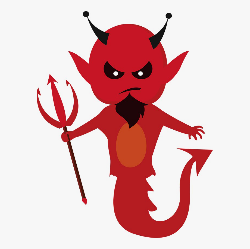 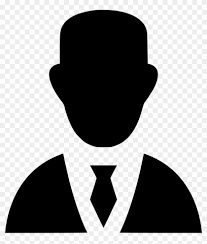 Challenger
Eve
poly many times
[Speaker Notes: Encryption has to be probabilistic.]
Lamport (One-time) Signatures
How to sign a bit
?
[Speaker Notes: No proof here because we will prove the stronger statement in a few slides]
Lamport (One-time) Signatures
How to sign n bits
?